Global CitizenshipTheme: EnvironmentTopic: Climate Change
Watch the following documentary 

https://www.youtube.com/watch?v=q9WyLPgyuqo

Climate Change: The Facts | FULL EPISODE - BBC
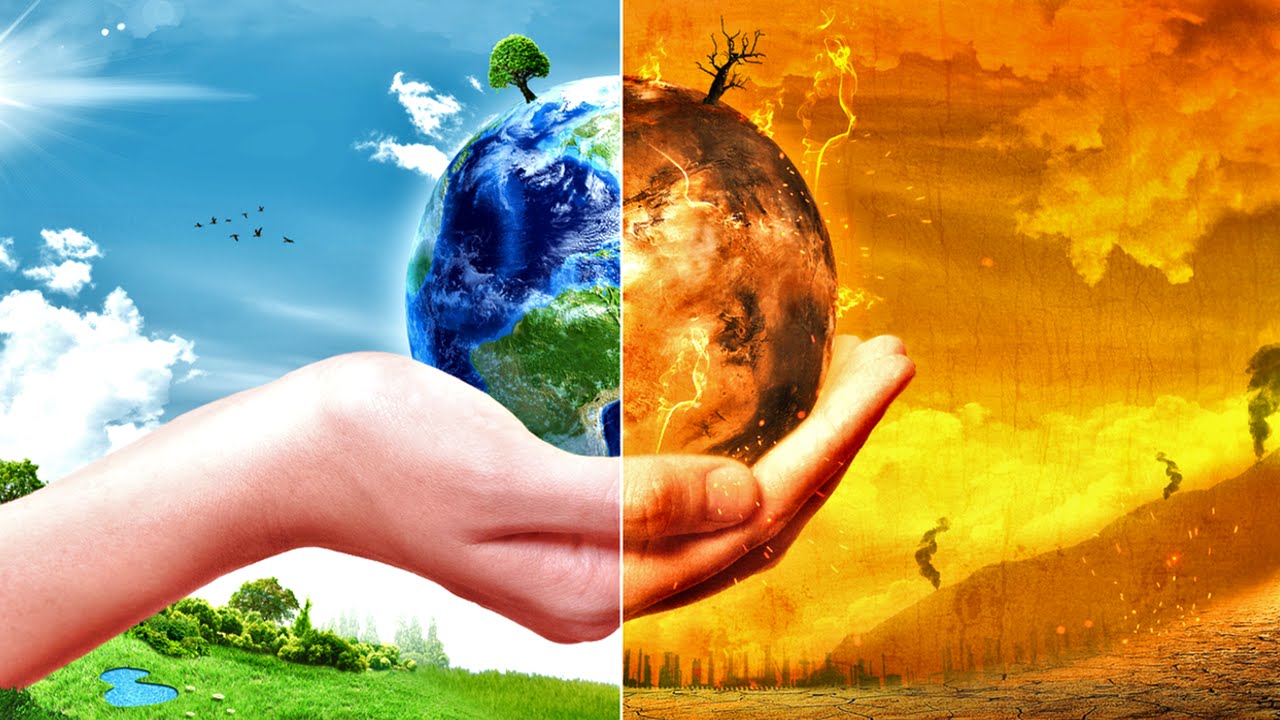 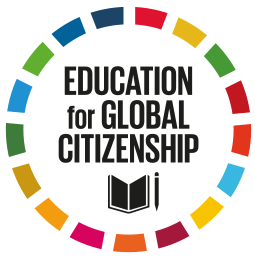 Global CitizenshipTheme: EnvironmentTopic: Climate Change
As you watch the documentary, add notes underneath the following headings


Problems: What are the human actions that are creating the problem?

Solutions: What examples are provided that offer hope and optimism for the future?

Feelings: Make a note of all the feelings that you have during the documentary. 

Problems
Solutions
Feelings
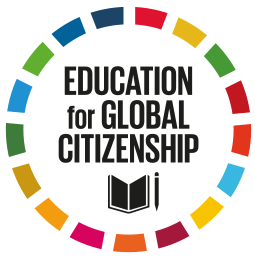 Global CitizenshipTheme: EnvironmentTopic: Climate Change
Outcome/Follow-up work

Over to you!

What do you think about climate change?
How do you feel?
What are your opinions?
How do you want to express your opinion/views?
Do you feel empowered to act?
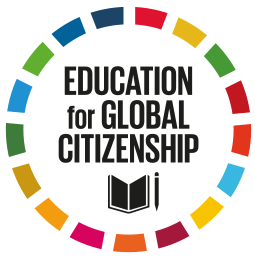 https://www.youtube.com/watch?v=VFkQSGyeCWg


Before we can vote, there are still plenty of ways to express our thoughts and feelings about global issues. This is what Greta Thunberg decided to do
Global Citizenship
Outcomes:
(each topic, you will be able to chose how you would like to represent what you have learnt. This will be)
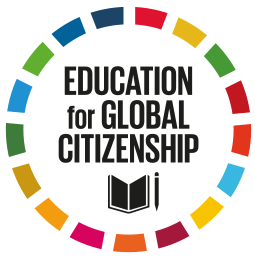